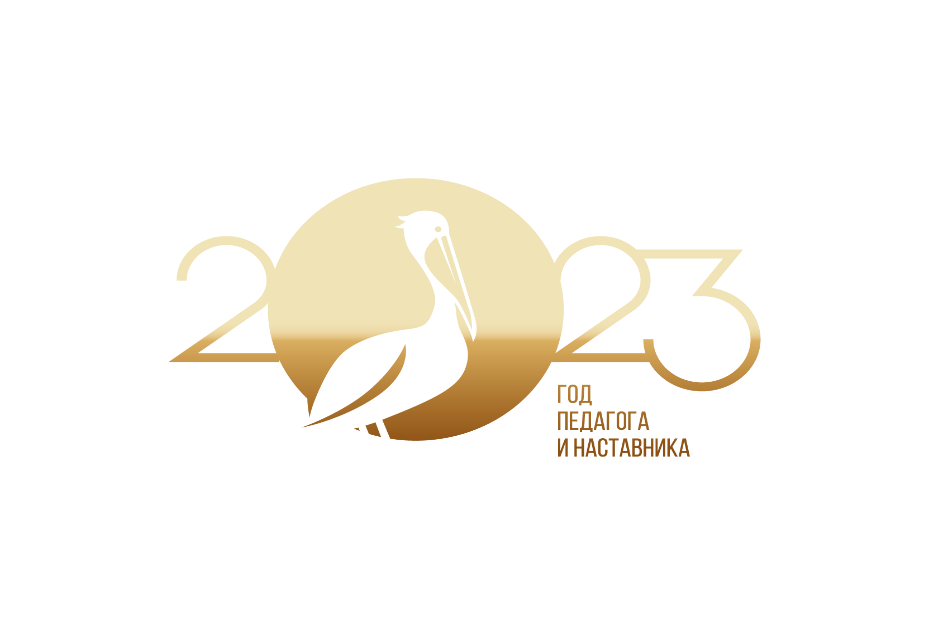 Практикум в рамках проекта ГАОУ ДПО СО «ИРО» 
«Научно-методическое сопровождение реализации программ воспитания»
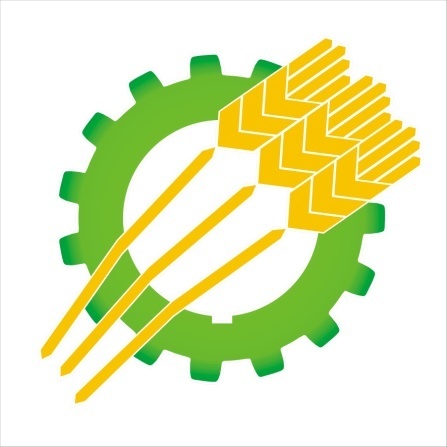 ГАПОУ СО «СТАЭТ»
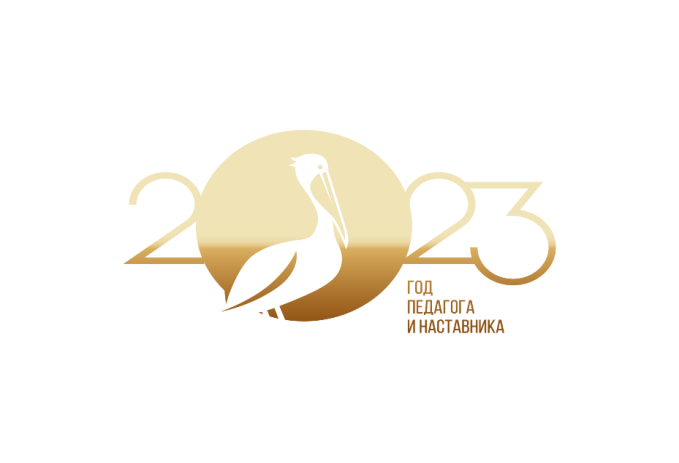 Тема практикума: «Организация социального взаимодействия в рамках развития молодежного предпринимательства и самозанятости»
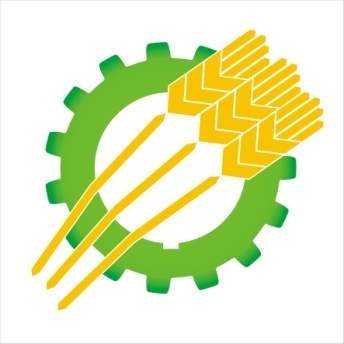 Организация социального взаимодействия ОУ:
-по вопросам реализации ОПОП;
-по вопросам организации воспитательного процесса;
-по вопросам трудоустройства выпускников;
-по вопросам военного учета;
-по вопросам функционирования инфраструктуры ОУ;
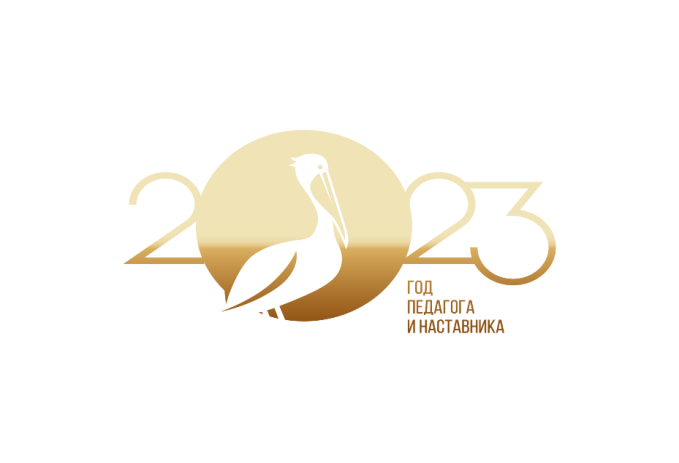 Организация социального взаимодействия ОУпо вопросам реализации ОПОП
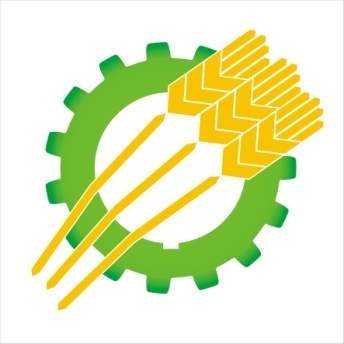 1.Совершенствование содержания образования и мониторинг качества подготовки специалистов. 
2. Организация производственной практики студентов на предприятия:  расширение и углубление студентами производственного опыта.
3. Изучение рынка труда:  ежегодные опросы руководителей предприятий и организаций.
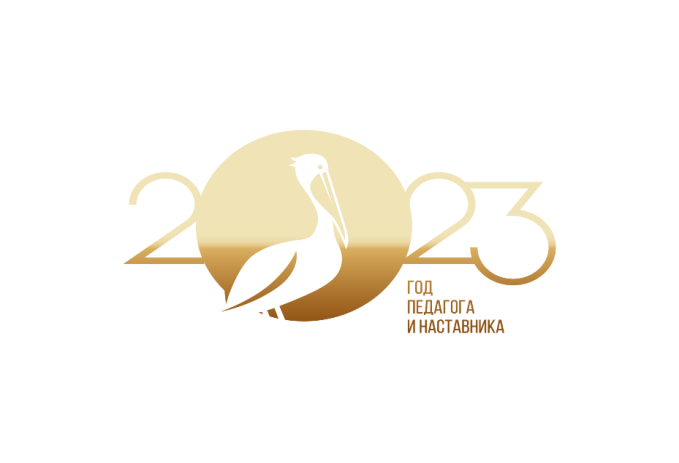 Организация социального взаимодействия ОУ- организации воспитательных мероприятий
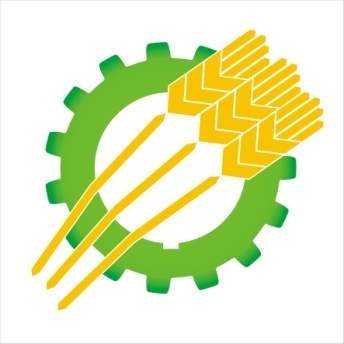 -культурно-творческие (учреждения культуры и искусства, центры детского творчества) 
-гражданско-патриотические (музеи, центры патриотического воспитания)
-спортивные и здоровьесберегающие (ДЮСШ, центры спортивной подготовки) профилактические (ТКДНиЗП, МВД, прокуратура, ПЧ)
-экологические (местная администрация, общества по защите окружающей среды)
-самоуправление  (центры по делам молодежи, РСК, РДДМ)
-профориентационные – (СООШ, ЦЗ,  работодатели)
-бизнес-ориентирующие (предприниматели, фонд поддержки предпринимателей)
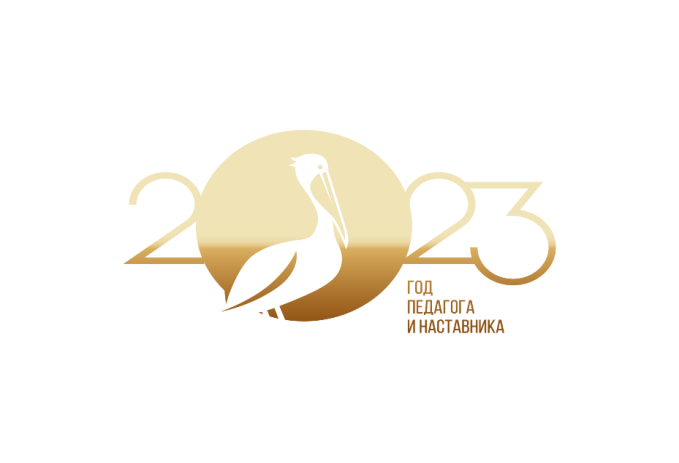 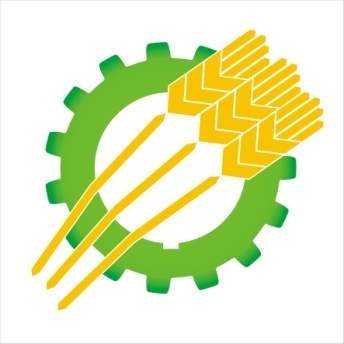 Эффективные формы и методы взаимодействия с социальными партнерами по вопросам формирования теоретических знаний и практический умений предпринимательской деятельности в студенческой среде ГАПОУ СО «СТАЭТ»
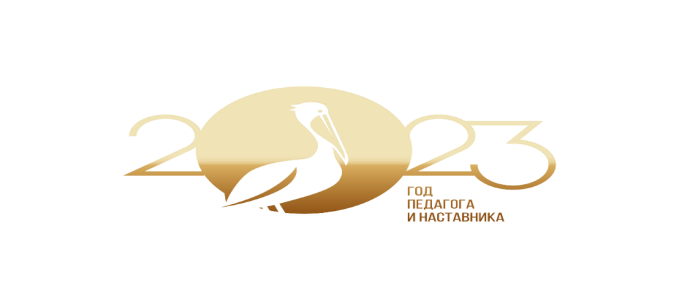 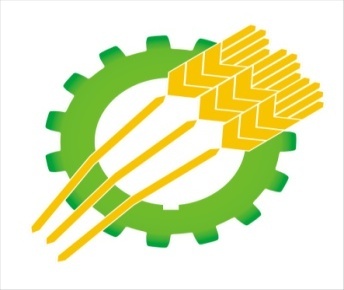 Урочная деятельность
Задачи
-усвоение знаний о сущности предпринимательства и предпринимательской деятельности, формах предприятий, правовых основах, регулирующих предпринимательскую деятельность на территории РФ,
-развитие экономического мышления, познавательных интересов, интеллектуальных и творческих способностей,
-разрабатывать и реализовывать бизнес-идеи на основе базовых экономических знаний,
-воспитание ответственности за принятие экономических решений, уважение к труду и предпринимательской деятельности,
-использование приобретенных знаний и умений для решения практических заданий в функционировании сферы малого предпринимательства, рационального потребительского поведения.
Цель
-познакомить студентов с понятийным аппаратом, лежащим в основе деятельности любого предпринимателя, 
-освоение нормативно-правовых, экономических и организационных знаний и умений, 
-  воспитание ответственности за принятие экономических решений, 
- развитие познавательных интересов, интеллектуальных и творческих способностей в процессе приобретения знаний и умений по экономике с использованием различных источников информации и современных информационных технологий,
- овладение умениями находить актуальную экономическую информацию в источниках, включая Интернет, анализировать, преобразовать и использовать экономическую информацию.
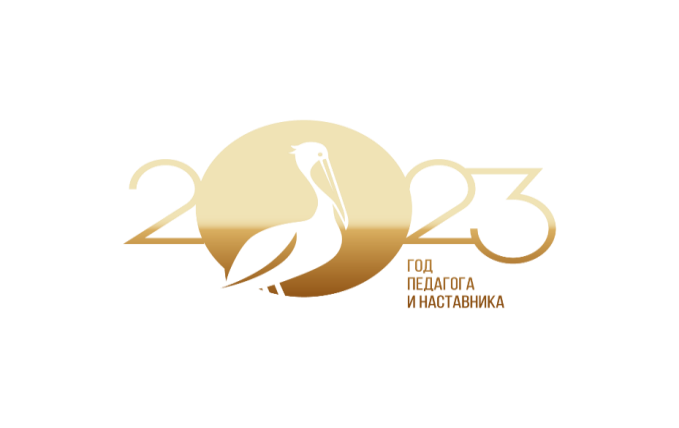 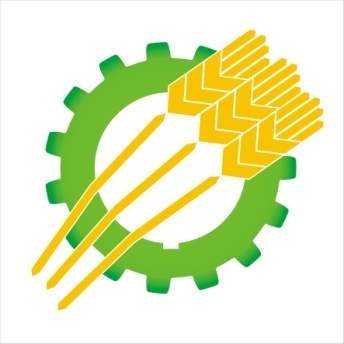 формы освоения знаний и умений
практические работы, деловые игры, мастер классы, решение кейсов, мозговой штурм (разбор ситуаций на примерах из жизни предпринимателя), самостоятельная работа(рефераты, доклады).
Контрольная точка дифференцированная проверочная работа в виде бизнес плана и его защита
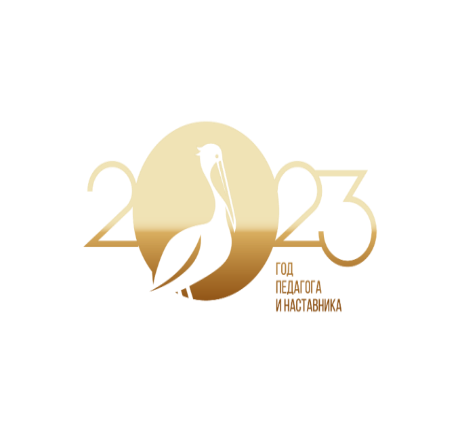 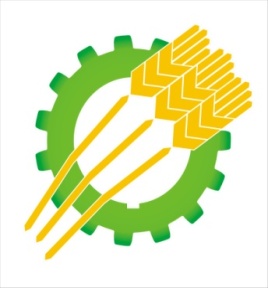 Совместные мероприятия с социальными партнерами
дополнительные возможности:
- упрощается доступ к информации о рынке труда;
- открываются более широкие возможности для организации производственного обучения и практики;
- расширяются возможности трудоустройства выпускников;
- появляются возможности для ознакомления с новейшими типами оборудования и технологическими процессами.
Цель взаимодействия образовательных учреждений СПО и социальных партнеров в обеспечении качества профессионального образования.
три основные категории социальных партнеров профессионального образования:
Предприниматели; 
Фонд по поддержке предпринимателей; 
Государственные органы управления, включая службу занятости.
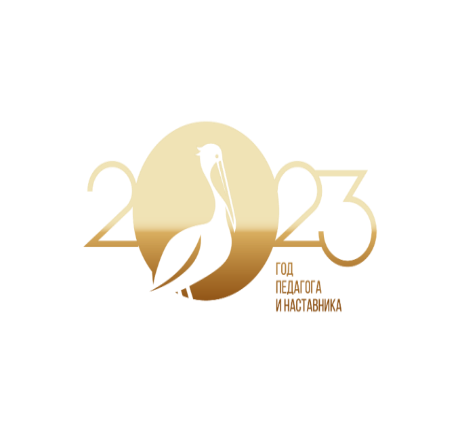 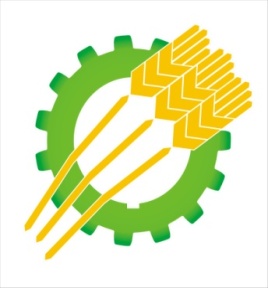 Совместные мероприятия с социальными партнерами
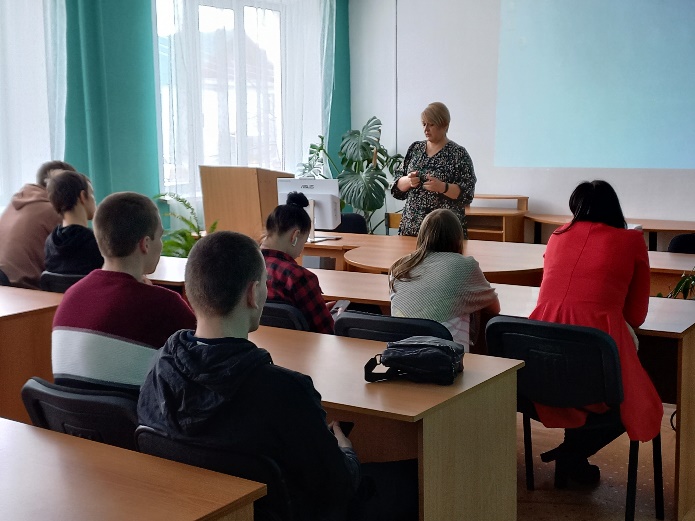 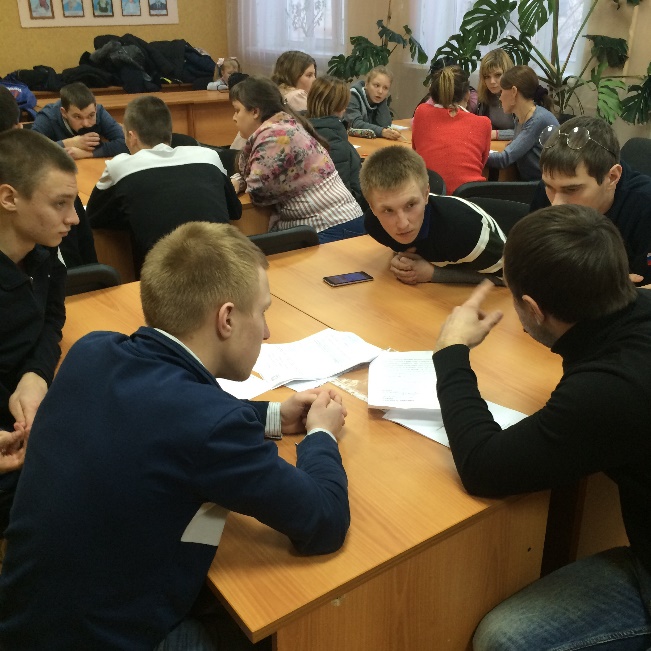 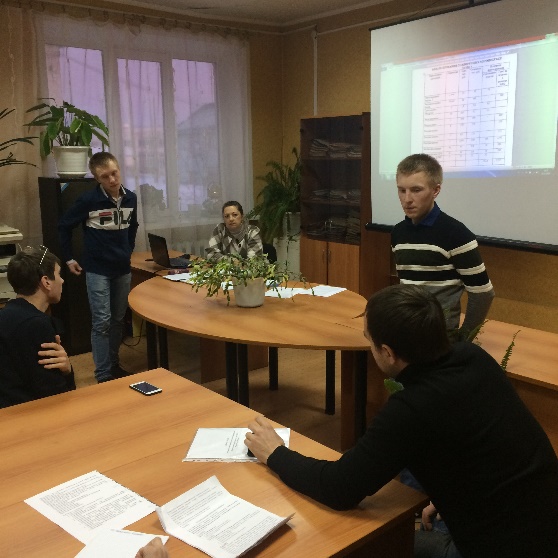 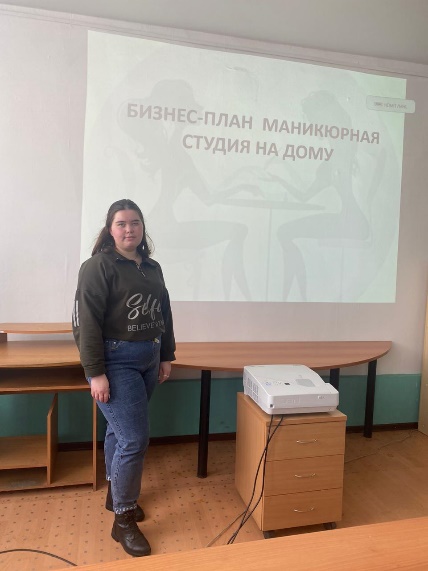 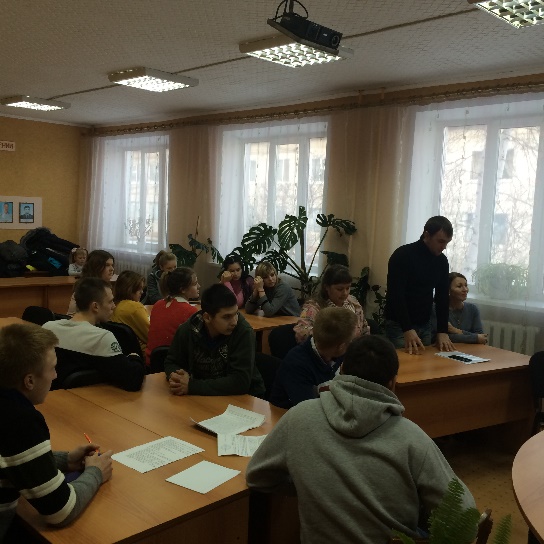 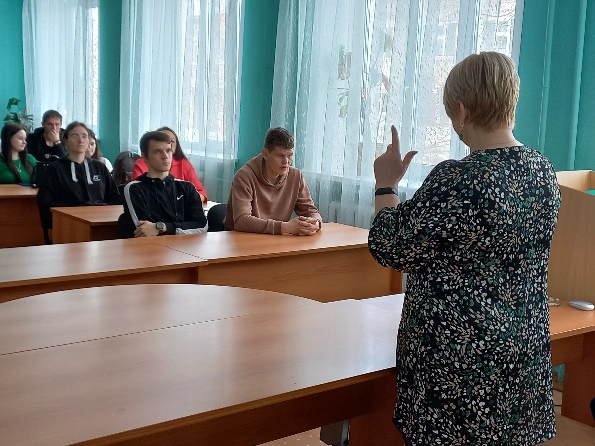 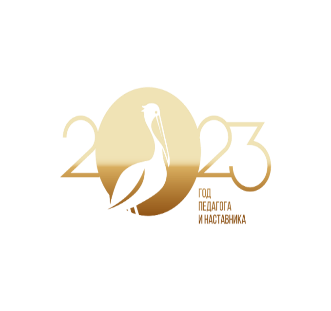 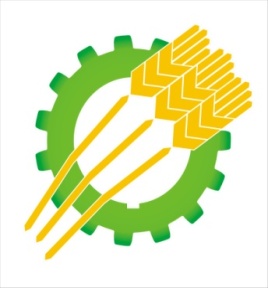 Результаты
2020г.  - 2 студента, обучающиеся по программе 	«Механизация сельского хозяйства»  разработали и представили свой бизнес план по выращиванию КРС в Екатеринбурге, а после окончания техникума и прохождения службы в армии открыли свое дело, воспользовавшись разработанным, во время обучении бизнес-планом, успешно получили грант 3 млн. руб.
2021г. - 1 студентка получив диплом по специальности «Экономика и бухгалтерский учет» на сегодняшний день занимается предпринимательской деятельностью в коммерции и  занимается торговлей  на маркетплейсах.
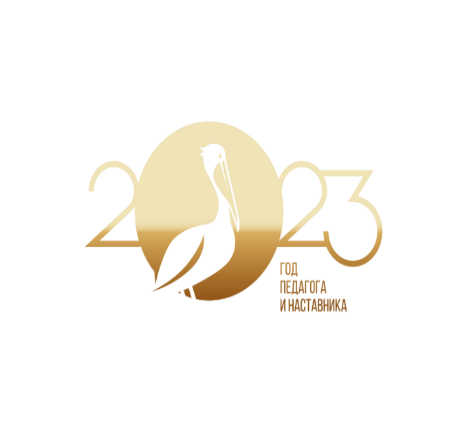 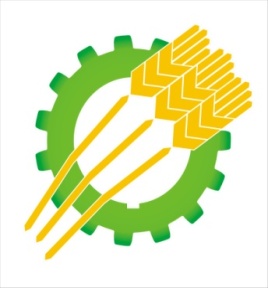 Тьюторство
Программа персонального сопровождения участников проекта «Страна мастеров» для реализации предпринимательских навыков «Основы самозанятости и предпринимательства»
в объеме 20 часов, встраивается в учебные дисциплины или дистанционном формате.
По завершению проекта участник получит услугу по персональному сопровождению тьютора.

Результат программы - регистрация в качестве самозанятого или предпринимателя.
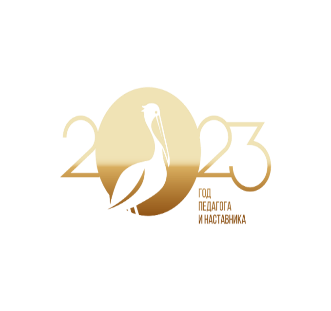 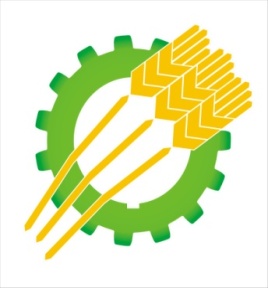 программа дополнительного образования «Основы предпринимательской деятельности »
Цель -помочь студентам раскрыть внутренний потенциал, опираясь на знание себя и своих ценностей , разобраться в себе и направить свою профессиональную и личную жизнь в нужное русло. Определиться в профессии, которая не только будет приносить достаток и удовольствие, но и позволит полностью реализоваться как личность.
Завершающим этапом обучения является участие в научно-практической конференции, олимпиадах, конкурсах.
Основные задачи программы:
- формировать интерес к изучению основных особенностей современного развития и состояния предпринимательства;
- развивать познавательные и творческие способности учащихся;
- научить анализировать результаты учебно-исследовательской деятельности и делать обоснованные выводы;
- обеспечить формирование гармоничной личности, способной к самообразованию, обобщению	и использованию  информационных	 ресурсов, оценке экономических преобразований в России.
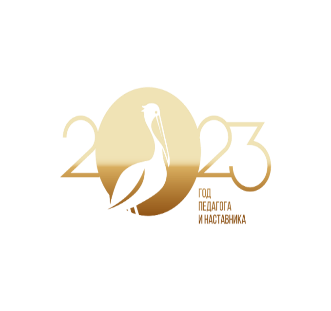 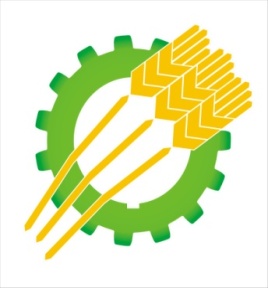 результаты
Написан индивидуальный бизнес-план  студенткой на тему «Маникюрная студия на дому» для получения субсидии на открытие бизнеса. 
Разработан и полностью готов к реализации бизнес – план  «КАФЕ –СТУДЕНТ»
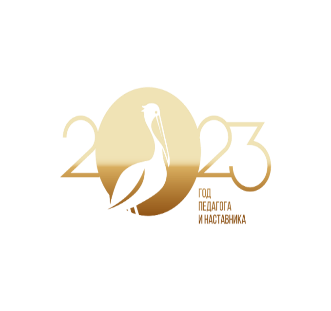 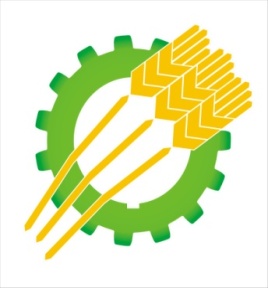 Конкурсное движение
Всероссийский студенческий форум «От идеи до бизнеса»; Всероссийский конкурс молодежных авторских проектов в сфере образования, направленных на социально-экономическое развитие российских территорий «МОЯ СТРАНА - МОЯ РОССИЯ»; Всероссийская программа «Арт-Профи Форум» Региональный этап; Региональный Фестиваль студенческих бизнес-идей «Перспектива»; Областной конкурс среди обучающихся профессиональных образовательных организаций «Предпринимательские игры» НПК, олимпиады, чемпионаты.
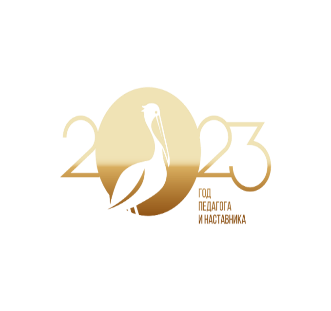 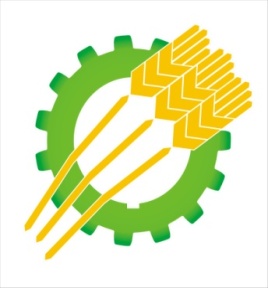 Результаты
Образовательный портал Источник»   Всероссийская онлайн-олимпиада по предмету  «Экономика» в номинации «Денежно-кредитная политика» -2 Диплома  1 степени
Всероссийской интернет-олимпиады «Экономика вокруг нас» Дата проведения: 30.01.2023 г. ГАПОУ СО «Нижнетагильский педагогический колледж»- Диплом победителя 5 человек и 3 участника сертификат
Участие во Всероссийском конкурсе эссе «Деньги как фактор формирования социальных стереотипов»  «Красноуральский многопрофильный техникум»-3 чел. сертификат
«Уральский горнозаводской колледж имени Демидовых» Участие в областной олимпиаде  по дисциплине « Основы финансовой грамотности»- 1 чел. сертификат  
Участие в проекте Онлайн уроки финансовой грамотности "С деньгами на ты или зачем быть финансово грамотным?"-18 чел. сертификат 
ГАПОУ СО «Красноуфимский аграрный колледж», Межрегиональная онлайн-олимпиада по учебной дисциплине «Экономика организации»
 Второй региональный форум предпринимательских идей и исследовательских проектов «МОЙ ПЕРВЫЙ БИЗНЕС»
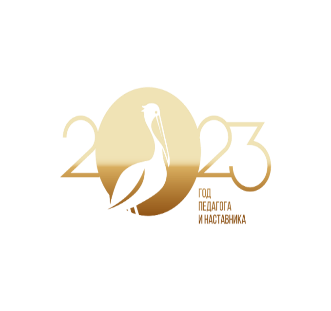 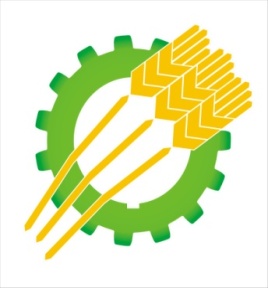 формы деятельности обучающихся по формированию компетентности обучающихся СПО в области предпринимательской деятельности
Коллективные
Конференции по предпринимательскому делу
 Квесты молодых предпринимателей 
Конкурсы, направленные на формирование предпринимательской компетентности Олимпиады по предметам экономической направленности
Конкурсы бизнес-проектов
 Групповые
 Спецкурсы по предпринимательской деятельности 
Научное общество студентов
 Практические занятия на базе предприятий 
Дискуссии за «круглым столом» предпринимательской направленности
Деловые игры (имитация производственных и экономико-управленческих ситуаций) 
Индивидуальные
Консультации студентов
Предпринимательский практикум
Защита творческих проектов, задач предпринимательского характера
Защита бизнес-проектов, бизнес-планов, бизнес-идей 
Виртуальный практикум по предпринимательской деятельности
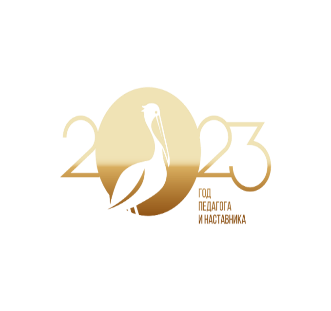 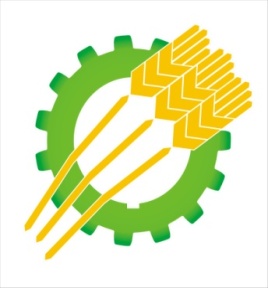 Практикум
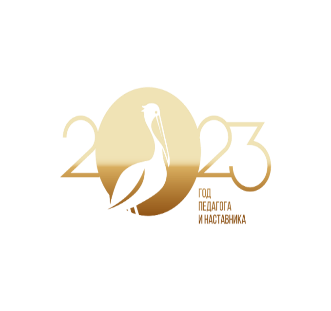 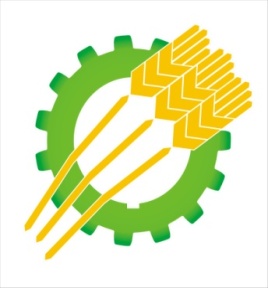 заключение
Использование различных форм и методов позволяет сформировать предпринимательскую компетенцию у обучающихся. Давайте им поможем.